Data modeling in the Virtual Observatory Framework
Mireille Louys
CDS, Strasbourg Observatory
ICube Laboratory , Strasbourg University, FR
A collaborative effort thanks to
Jesus Salgado, Carlos Rodrigo, Pedro Osuna, Mark Allen, Mireille Louys, 
Jonathan McDowell, Deborah Baines, Jesus Maiz Apellaniz, Evanthia Hatziminaoglou, Sebastien Derriere, Gerard Lemson, Laurent Bourges, Miguel Cervino, Claudio Gheller, Norman Gray, Franck LePetit, Benjamin Ooghe, Rick Wagner, Herve Wozniak, Igor Chilingarian, Marie-Lise Dubernet, Evelyne Roueff, Matteo Guainazzi, Enrique Solano, Joe Mazzarella, Raffaele D’Abrusco, Tamas Budavari, Markus Dolensky, Inga Kamp, Kelly McCusker, Doug Tody,
Pavlos Protopapas, Arnold Rots, Randy Thompson, Frank Valdes, Petr Skoda, Bruno Rino, Jim Cant, Omar Laurino, Patrick Dowler, Daniel Durand, Laurent Michel, François Bonnarel, Mark Cresitello-Dittmar, Markus Demleitner, Tom Donaldson, Matthew Graham,Jose Enrique Ruiz,
Kristin Riebe, Michèle Sanguillon, Mathieu Servillat, Markus Nullmeier, Catherine Boisson, Claudia Lavalley
IVOA Working Groups / Interactions
Theory IG
Applications
VOEvent IG
Visualise, compare, compute
Registry
DataAccess
Layer (Protocols)
Localise resources and services
Exchange, circulate
Data Model
Query Language for astronomical databases
VOQL
Grid/Webservices
WS FrameWork
Grid Computing facilities
Semantics
Unified Content Descriptor,
Vocabulary, Units
VOTable
Transport: XML
Metadata modeling goals in the VO context
Describe metadata for all datasets exchanged in the astronomical community in an homogeneous way.
Sustains the interoperability objective of the Virtual Observatory 
Based on the requirements:
For users : 
To be able to ask the same question/query to various astronomical data bases, select the results and then retrieve data.
Search seamlessly for observational data at all wavelengths and for all instruments.
For data providers : 
Expose and distribute more data with a standardized metadata description.
In core in the DB structure or as an interoperability layer on existing architecture (DB view).
What is metadata in our context ?
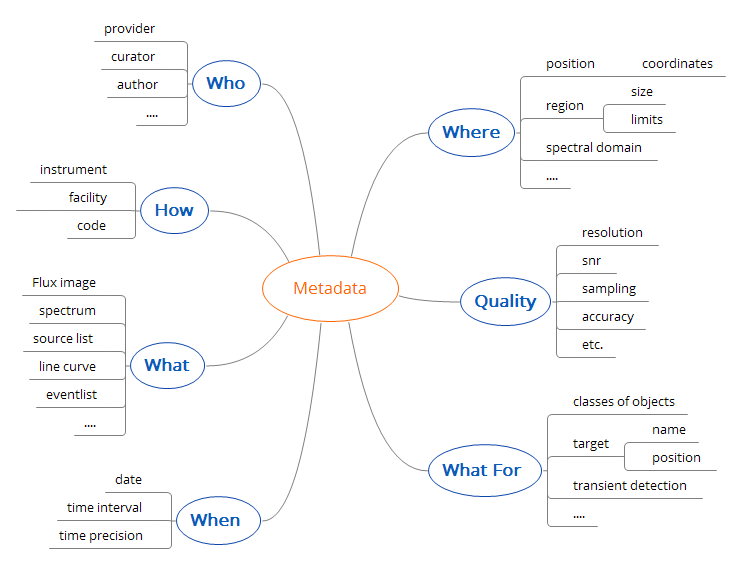 Organize 
Describe at the appropriate level of details 
Each use-case sets its own quality requirements and criteria
Describe all properties on each physical axis of the data: spatial, temporal, spectral, polarization, etc.
Modeling Strategy
Following the principle of Object Oriented Design : 
Describe the responsibilities and properties of the metadata involved for data produced by an observation or a simulation process.
A dialog between data providers and users who came up with : 
Root concepts qualifying astronomical data 
A vocabulary (list of terms) based on existing practises (FITS, bibliographic services,  archives contents, interviews from astronomers and data providers ..)
 logical structure showing the dependencies and relations between all pieces of metadata 
 A general schema for metadata representation built from commonalities and specificities used at various data providers archives
General building blocks models
REC : IVOA Recommendation     PR: Proposed Recommendation 	WD: Working Draft
Observational Metadata
Other Metadata
2008
2007
2011
2010
2013
2016
2012
2015
2014
Spectral 2.0
Spectrum 1.1
NdimCube 1.0
Spectrum 1.0
ObsCore 1.1
ObsCore 1.0
Characterisation  1.13
DataSet Metadata 1.0
STC 2.0
Provenance 1.0
Single Spectral Lines  1.0
STC 1.33
Photometry 1.0
Simple Time Series 1.0
VOEvent 1.0
VOEvent 2.0
Simulation 1.0
ivoa.net/Documents
Legend
Encyclopedic DM
In Apps or Protocols
Re-use Link
Structural aspect
The DM fields arrangement contains the dependencies between different pieces of metadata 
Can be expressed as 
UML class diagram 
Mind maps 
Tables 
Lists 
Suitable the most for interpretation by humans  (graphs) or by machine (tables, lists, XML documents)
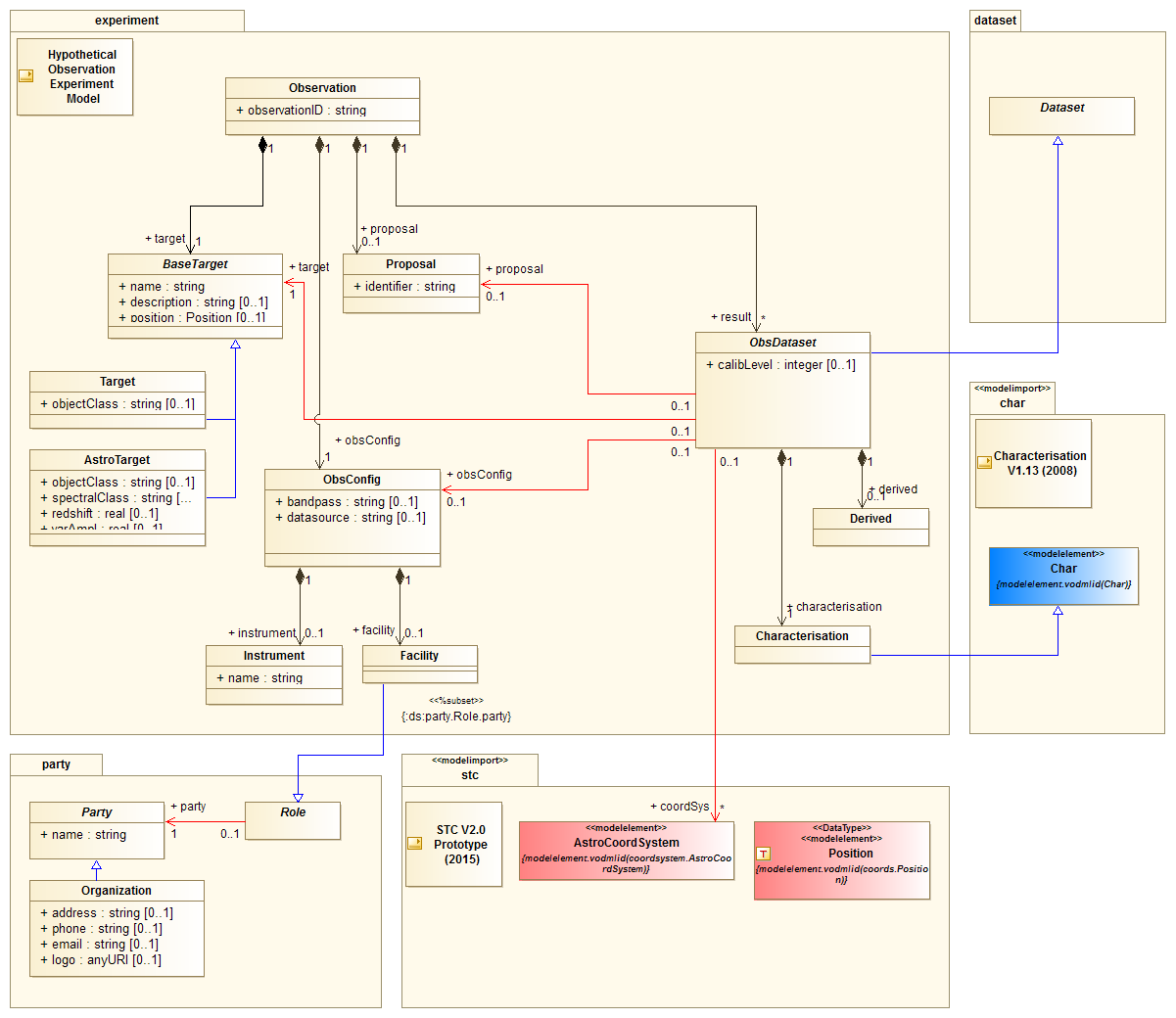 Graphs
UML main class diagram
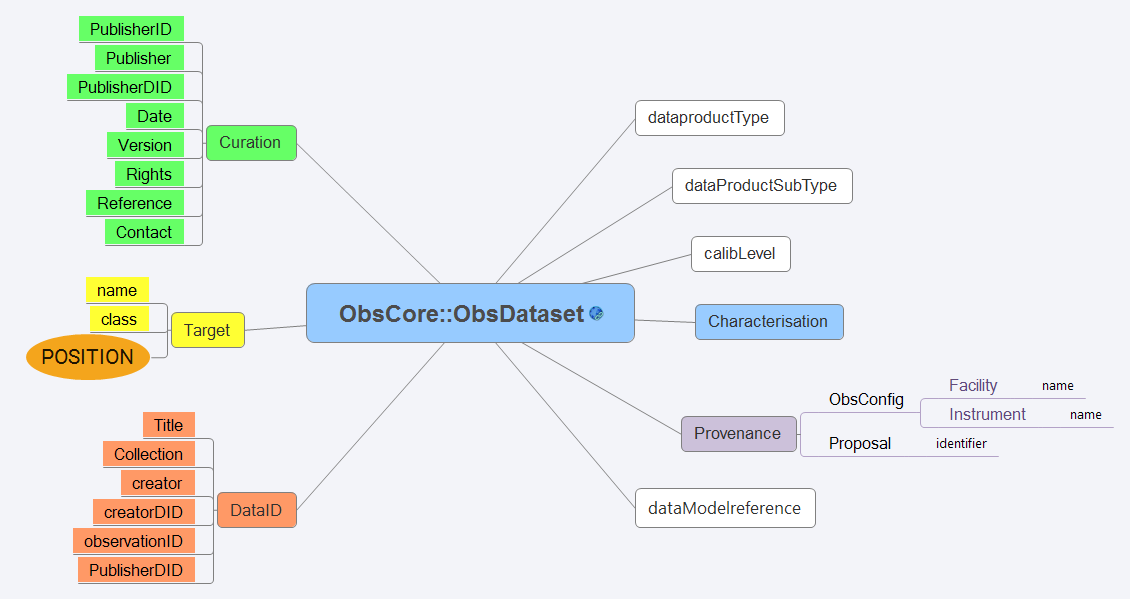 Mind map
UML partial 
class  diagram
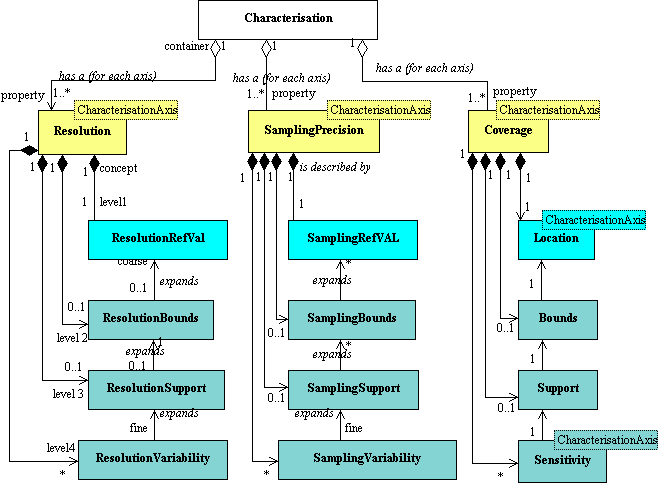 Data Model Table description  (ObsTAP)
STRUCTURE
SEMANTICS
VO-DML data model description
Derived from UML modeling 
Expressed following the VO-DML meta-model 
Describes all datamodel classes, attributes and relations in a dedicated XML document
On going specification in proposed recommendation phase
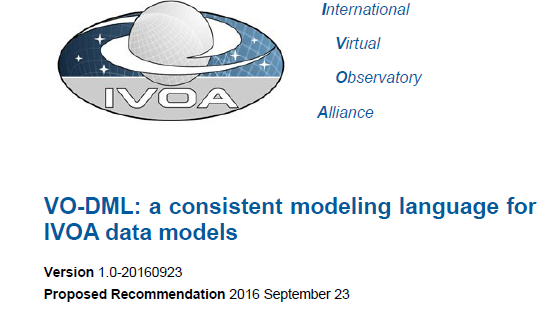 Interaction aspect /server side
Data Model
DB schema/views
IVOA standard document
DM element<-> DB column
Schema 
XML schema
VO-DML desc.
Validation
Mapping rules
DM items <-> table column
Data provider 
Server
VO Query
Client
Application
VO Response
VOTable document
XML, JSON
Interaction aspect /client side
Data Model
IVOA standard document
Documentation 
Annotation
Schema 
XML schema
VO-DML desc.
Meaning 
types, 
units,  
rules , 
Etc.
Mapping rules
Object
 Design
Data provider 
Server
VO Query
Client
Application
VO Response
VOTable document
XML, JSON
Data models in action
Dataset Metadata   (abstract DM)
Models
Data Dataset DataID Target Curation Characterisation
uses concepts from
ObsCore DM
Spectral DM
ND-Cube DM
Data
Model
extends
defines
SED
Spectrum
TimeSeries
ObsDataset
ND-Cube
Dataproduct Class
projection
Serialised
 Instance
NDCube
ObsDataset
SED
Spectrum
TimeSeries
transported
 by
TAP
ObsTAP
SIA v2
SSA
Protocol
Protocols
Lessons learnt (development strategy)
Incremental development 
Gathering use-case has proven to be effective 
Discussions with data providers can be cumbersome but are essential 
Testing in real context with applications, protocols and data model update  sets up  a positive development feedback 
It was challenging to adjust the granularity level :
Details specific to particular data archives are not covered, but the  common interoperable description layer  works
Lessons learnt (technical aspects )
Easy to prototype, but long and painful to get everything consistent and persistent in a large reference picture. 
Important to find the appropriate scope for data modeling: 
Common features  mandatory data model fields 
Specific features    optional features 
We target interoperability and not exhaustivity 
Data model compliance checks improved when we can validate serialisations  (owing to the Operations WG)
Conclusion
VO data models offer a rich set of data models describing most of observation and simulation data products
A good learning curve for VO developers thanks to the motivation of the actors 
Data models build up the underlying semantic and structural layer that binds together the VO framework 
Join us at IVOA meetings or contact us on dm@ivoa.net
Thanks for your attention Thanks to all people involved
A collaborative effort thanks to
Jesus Salgado, Carlos Rodrigo, Pedro Osuna, Mark Allen, Mireille Louys, 
Jonathan McDowell, Deborah Baines, Jesus Maiz Apellaniz, Evanthia Hatziminaoglou, Sebastien Derriere, Gerard Lemson, Laurent Bourges, Miguel Cervino, Claudio Gheller, Norman Gray, Franck LePetit, Benjamin Ooghe, Rick Wagner, Herve Wozniak, Igor Chilingarian, Marie-Lise Dubernet, Evelyne Roueff, Matteo Guainazzi, Enrique Solano, Joe Mazzarella, Raffaele D’Abrusco, Tamas Budavari, Markus Dolensky, Inga Kamp, Kelly McCusker, Doug Tody,
Pavlos Protopapas, Arnold Rots, Randy Thompson, Frank Valdes, Petr Skoda, Bruno Rino, Jim Cant, Omar Laurino, Patrick Dowler, Daniel Durand, Laurent Michel, François Bonnarel, Mark Cresitello-Dittmar, Markus Demleitner, Tom Donaldson, Matthew Graham,Jose Enrique Ruiz,
Kristin Riebe, Michèle Sanguillon, Mathieu Servillat, Markus Nullmeier, Catherine Boisson, Claudia Lavalley